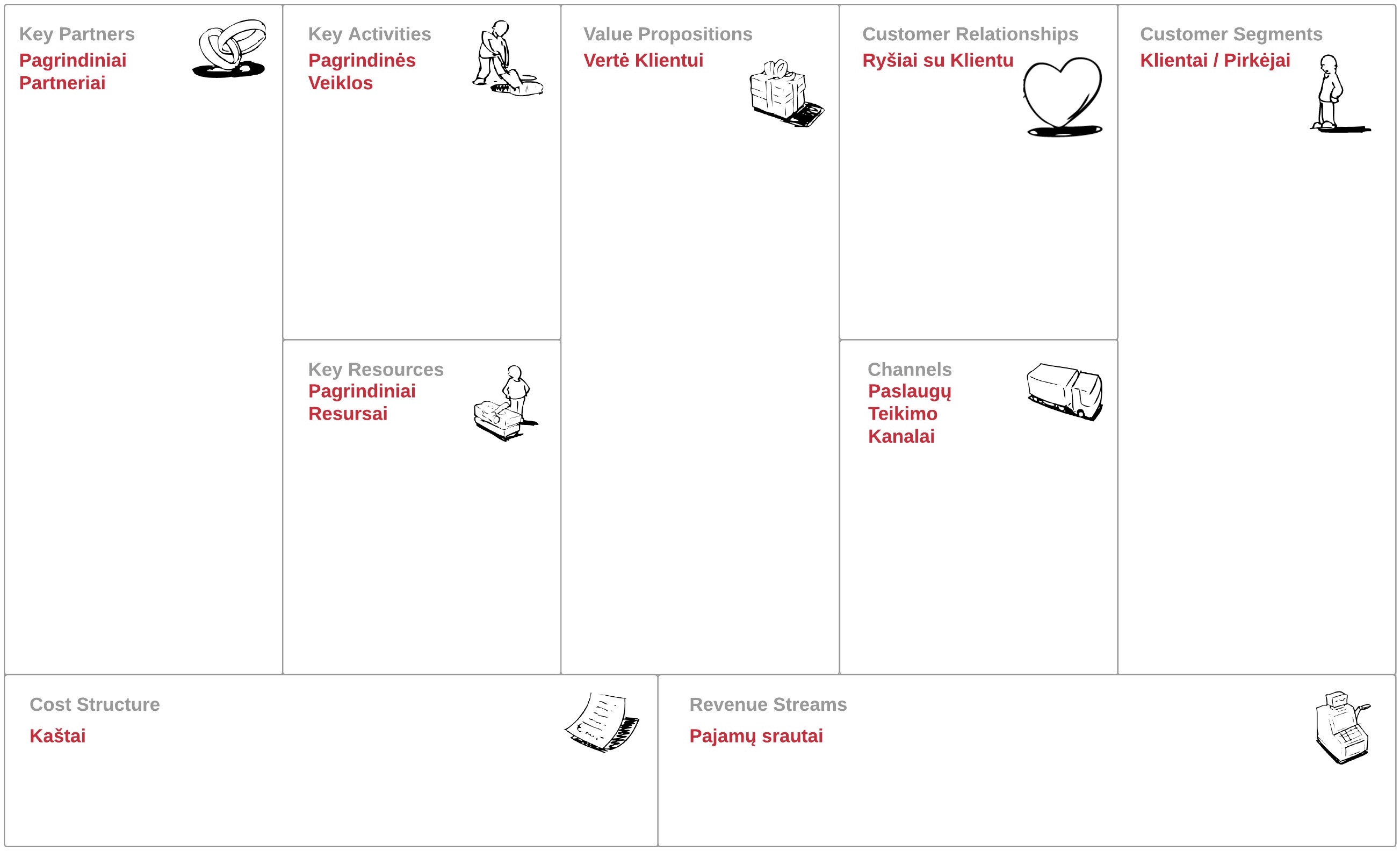 Skaidrės 7-10
Rizikos 11-12
Skaidrės 2-6
Administraciniai
Asmeniniai
Pasveikinimai
Renginiai
Projektai
Mokiniai
Kitos profesinės mokyklos
Aukštosios mokyklos
Bendrojo ugdymo mokyklos
Verslas
Užsieniečiai
Darbo birža
Suaugusieji mokiniai
Klientas
ŠMM
Migracijos departamentas
Verslas
Medžiagų ir įrangos tiekėjai
Žmogiškieji
Materialieji 
Intelektualiniai
SPMC
Pas klientą
Internetas
Mokymai: darbas su ž. ū. technika (16 val. / 12 žm.)
18 val. su pasiruošimu.
Klientas
Rėmėjai
Nacionalinio mobilumo fondas
Savivaldybė
Projektai
Mokymai: darbas su ž. ū. technika (6 val. / 6 žm.)
VERTĖ KLIENTUI (teorinė)
Bendrojo lavinimo mokyklos		Profesinės mokyklos
Kaimo amatų seminaro organizavimas (16 val.)
Seminaras technologijų mokytojams  (4 val./ pusm.)
Biodujų jėgainės veikimo mokymai (4 val.)
Kalvystės mokymai mokytojams (4 val. / 1 kart.)
Lauko diena su naujausia Ž. Ū. Technika (8 val.)
Konkursų organizavimas
Mokymai: darbas su Ž. Ū. Technika (16 val.)
Mokymai su moderniais traktoriais
Vairavimo pamokos mokiniams (8 val. / 12 žm.)
Augalininkystės produktų kokybės tyrimai (2-4 val.)
Integruotos pamokos (2 val.):
 Biologija - agronomija;
Fizika – Atsinaujinantys energijos šaltiniai;
Technologijos – metalo apdirbimas;
Technologijos  - stalystė;
Gamta ir žmogus – žemdirbystė;
Biologija – gyvulininkystė.
Grūdų valymas, džiovinimas, sandėliavimas (8 val.)
Praktiniai mokymai:
Bitininkystė;
Žirgininkystė;
Gyvulininkystė.
VERTĖ KLIENTUI
Bendrojo lavinimo mokyklos
STEAM (AEŠ)
Technologijų pamokos (6 val./ pusm.)
Ugdymas karjerai
Brandos darbo tiriamoji dalis
Amatų dirbtuvės
Technologijų egzaminas
Techniniai būreliai (vairavimas)
Projektiniai darbai (AEŠ)
Darbuotojų/ mokytojų mokymai (6 val./ m.)
Integruotos pamokos (4x2 val./ pusm):
(gamtos mokslai)
VERTĖ KLIENTUI
Profesinės mokyklos (ŠPRC, UTVM, ZŽŪM)
Praktiniai mokymai su naujausia ž. ū. technika (16 val.):
TR2 kategorijos traktorių vairavimas;
TR2 kategorijos traktorių su padargais vairavimas;
SZ kategorijos mašinų vairavimas;
Naujausios ž. ū. Techniko priežiūra ir remontas.
Supažindinimas su alternatyvios energijos šaltiniais, įrenginių priežiūra bei valdymu.  (8 val.)
Grūdų valymas, džiovinimas, sandėliavimas (8 val.):
Grūdų kokybės tyrimų mokymai (4 val.);
Sandėlių įrengimai ir valdymas (4 val.).
Pieno tyrimų mokymai (4 val.)
Praktiniai įrenginių valdymo mokymai mokomojoje fermoje  (4 val.).
Bitininkystės pradmenys (4 - 8 val.).
VERTĖ KLIENTUI
Utenos kolegija
Praktiniai darbai ( 8 val.).
Moksliniai praktiniai tyrimai ( 10 - 20 val.).
Užsakomieji tyrimai (kursiniai, baigiamieji darbai).
Naujų studijų programų kūrimas.
Praktinės kvalifikacijos kėlimas dėstytojams.
Ugdymas karjerai.
VERTĖ KLIENTUI
Ž. Ū. Bendrovės/ Ūkininkai
Praktiniai mokymai (su galimybe gauti kvalifikacijos tobulinimo pažymėjimą):
 Buhalterinė apskaita - 40 val., 16 val.;
 Darbas su ž. ū. technika - 2 val.;
 Sezoniniai darbai (sėja, derliaus nuėmimas ir kt. – 6 val.;
 Ž. ū. Produkcijos sandėliavimas – 4 val.;
 Artojų paruošimas varžyboms – 4 val.;
 Verslo plano rengimas ir paraiškų pildymas – 4-8 val.;
 Praktinių įgūdžių tobulinimas su naujesne technika – 12 val.;
Lauko diena – 6 val.
Pristatymai:
 ES programų (su demonstracija) – 6 val.;
 Naujausių technologijų gyvulininkystės ir augalininkystės srityse (švenčių metu) – 8 val.;
 Komunikacijos problemų sprendimai – 16 val.;
Studentų praktiniai mokymai ūkininko laukuose (arimo darbai ir kt.) – 16 val.
Kompetentingų ir atsakingų darbuotojų paruošimas gyvulių priežiūros darbams – 3 sav.
Užsakomieji tyrimai:
 Ž. ū. produkcijos kokybės tyrimai;
 Rinkos tyrimai verslo plėtrai.
VEIKLOS
Technologijų pamokos (Bendrojo ugdymo mokykloms)
1. MOKINIŲ apklausa, ž. ū. veiklų pristatymas ir t.t.
2. PROGRAMOS sukūrimas (6 val.).
3. SUTARTIS su mokykla dėl programos.
4. KONKRETŪS darbai (grafikas, mokytojų paskyrimas, priemonių paruošimas).
5. MOKYMO PROGRAMOS ORGANIZAVIMAS.
6. GRĮŽTAMASIS RYŠYS (emocijos , apklausa ir t.t.).
7. APKLAUSA (mokinių, mokytojų, administracijos; pažangos vertinimas BUM).
8. RYŠIŲ PLĖTOJIMAS.
VEIKLOS
Praktiniai mokymai su naujausia ž. ū. technika (ŠPRC, UTVM, ZŽŪM) – 16 val.
Atrinkti artimas ž. ū. programas vykdančias profesines mokyklas;
 Pateikti pasiūlymą dėl galimybės tobulinti praktinius įgūdžius;
Įvertinti jų pageidavimus susitikime.
1.
Parengiame mokymų programą;
Numatome resursus bei įvertiname kaštus;
Pateikiame konkrečius pasiūlymus su produkto verte klientams.
2.
Reikalingų dokumentų sutarčiai paruošimas, sąlygų numatymas.
3.
Praktinio mokymo veiklų suderinimas (data, laikas, vieta, įrengimai, soc. veiklos).
4.
Praktinės veiklos organizavimas bei vykdymas
Supažindinimas su taisyklėmis bei darbo sauga darbo vietoje;
Konkrečios  programoje numatytos veiklos;
Socialinės veiklos organizavimas.
5.
Pasiekimų įvertinimas konkrečioje veiklos vietoje.
6.
Produkto naudotojai pateikia atsiliepimus anketine ar kita forma;
Atsiliepimai iš mokyklos (klientų);
savianalizė
7.
Atsižvelgiant į mokyklų atsiliepimus, besimokančiųjų kompetencijų vertinimą, rinkos pokyčius, numatyti ir pasiūlyti  siekti veiklos tęstinumo, organizuojant projektinio ar konkursinio pobūdžio renginius;
Nuolat tobulinti veiklas, siūlant naujas metodikas bei formas.
8.
VEIKLOS
Žemės ūkio praktiniai darbai (Utenos kolegijai)
1. Pasiūlymo teikimas aukštosioms mokykloms, pateikiant pilną informaciją apie veiklą.
2. Programos parengimas. Praktinių darbų aprašų kūrimas.
3. Sutarties sudarymas.
4. Programos pritaikymas
Mokymo ir darbo grafikai
Poreikių (medžiagų ir t.t.) įvertinimas.
5. Mokymų pravedimas.
6. Atlikto praktinio darbo kokybės vertinimas.
7. Kliento atsiliepimai apie atliktą darbą.
8. Tolimesnių ryšių palaikymas. IT.
Praktiniai mokymai su modernesne pašarų ruošimo technika – 8 val.
Praktinis mokymas ž. ū. produkcijos sandėliavimas – 6 val.